CÁLCULO DE FÓRMULAS
Cálculo da Fórmula Centesimal
Fórmula centesimal (ou composição centesimal ou composição percentual) refere-se às porcentagens em massa dos elementos formadores da substância considerada.
A fórmula centesimal representa a proporção em massa existente na substância, que é sempre constante, segundo a Lei de Proust.
Cálculo da Fórmula Centesimal
1º EXEMPLO
A análise de 0,40 g de um certo óxido de ferro revelou que ele encerra 0,28 g de ferro e 0,12 g de oxigênio. Qual é a sua fórmula centesimal?

Para o Fe

Para o O
0,40 g de óxido              0,28 g de Fe
100 g de óxido               x% de Fe
x= 70% de Fe
0,40 g de óxido              0,12 g de O
100 g de óxido               x% de O
x= 30% de O
Concluindo: 70% + 30% = 100%
Cálculo da Fórmula Centesimal
2º EXEMPLO
Calcular  a composição centesimal do ácido sulfúrico. (massas atômicas: H= 1; O= 16; S= 32)
Inicialmente, calculamos a massa molecular do ácido sulfúrico. (H2SO4)
H= 2 x 1= 2g
S= 1 x 32= 32g
O= 4 x 16= 64g
   98g
Cálculo da Fórmula Centesimal
2º EXEMPLO
Em seguida, fazemos os cálculos das porcentagens:
Para o H:

Para o S: 

 Para o O:
98 g de H2SO4              2 g de H
100 g de H2SO4             x% de H
98 g de H2SO4              32 g de S
100 g de H2SO4             y% de S
98 g de H2SO4              64 g de O
100 g de H2SO4             z% de O
Cálculo da Fórmula Centesimal
OBSERVAÇÕES:
Quando a fórmula da substância apresenta parênteses ou colchetes, é conveniente eliminá-los, como é feito em matemática, para facilitar os cálculos. Por exemplo, Ca3(PO4)2 equivale a Ca3P2O8; Fe4[Fe(CN)6]3 equivale a Fe4[Fe3C18N18] ou, melhor a Fe7C18N18.
Quando uma substância contém água de cristalização, deve-se calcular a porcentagem de água como se H2O fosse um único elemento pesando 18g. Assim, por exemplo, na composição centesimal do Na2CO3.10H2O são dadas as porcentagens do sódio, do carbono, do oxigênio e da água.
Revisão
O que se pretende determinar na análise qualitativa?
O que se pretende determinar na análise quantitativa?
A que se refere a composição centesimal de uma substância?
Exercícios
Exercícios
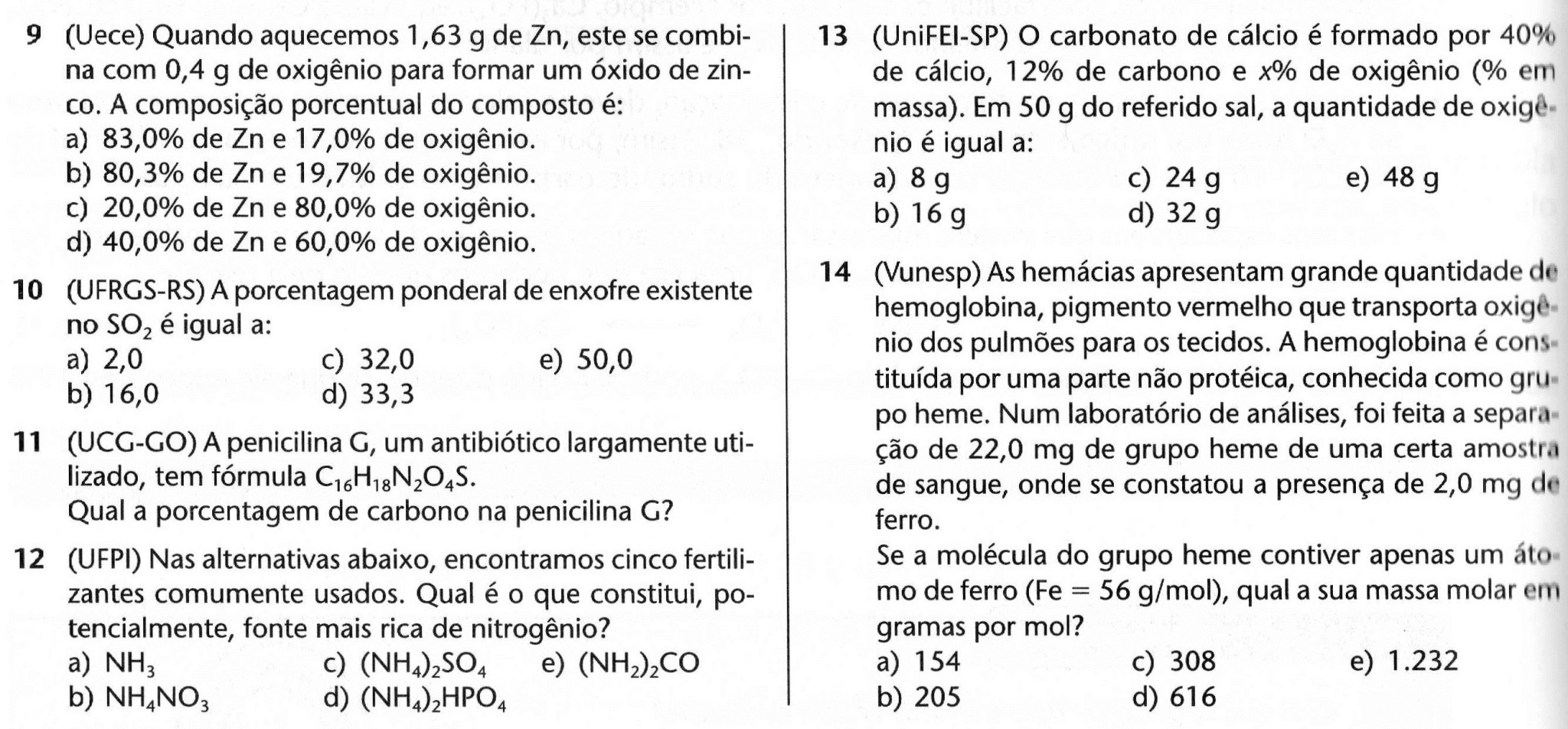 Respostas
20% de Mg; 26,6 de S; 53,3 de O
d
25,5% de Cu; 12,8% de S; 25,6% de O; 36,1% de H2O
d
d
a
c
c
b
 e
 57,48% de C
 a
 c
 d
Cálculo da Fórmula Mínima
Fórmula Mínima (ou empírica, ou estequiométrica) é a que indica os elementos formadores da substância, bem como a proporção em número de átomos desses elementos expressa em números inteiros e menores possíveis.
Cálculo da Fórmula Mínima
EXEMPLOS





Às vezes a fórmula mínima equivale a uma simplificação matemática da fórmula molecular. Assim, no primeiro exemplo temos H2O2 : 2 = HO; no segundo, C6H12O6 : 6 = CH2O. Outras vezes, a simplificação não é possível (terceiro e quarto exemplos), então a fórmula mínima coincide com a fórmula molecular.
Resumindo: (fórmula molecular) = fórmula mínima . n
Cálculo da Fórmula Mínima
A fórmula mínima serve apenas como uma etapa intermediária no cálculo da fórmula molecular.
EXEMPLO DE CÁLCULO DA FÓRMULA MÍNIMA
Calcular a fórmula mínima de um composto que apresenta 43,4% de sódio, 11,3% de carbono e 43,5% de oxigênio. (massas atômicas: Na=23; C=12; O=16).
Cálculo da Fórmula Mínima
Proporção em átomos
Proporção em 
átomos
Proporção em massa
Proporção em 
átomos
Cálculo da Fórmula Mínima
Cálculo da Fórmula Mínima
Revisão
O que indica a fórmula mínima?
O que se pode dizer sobre a fórmula molecular em relação à fórmula mínima?
Exercícios
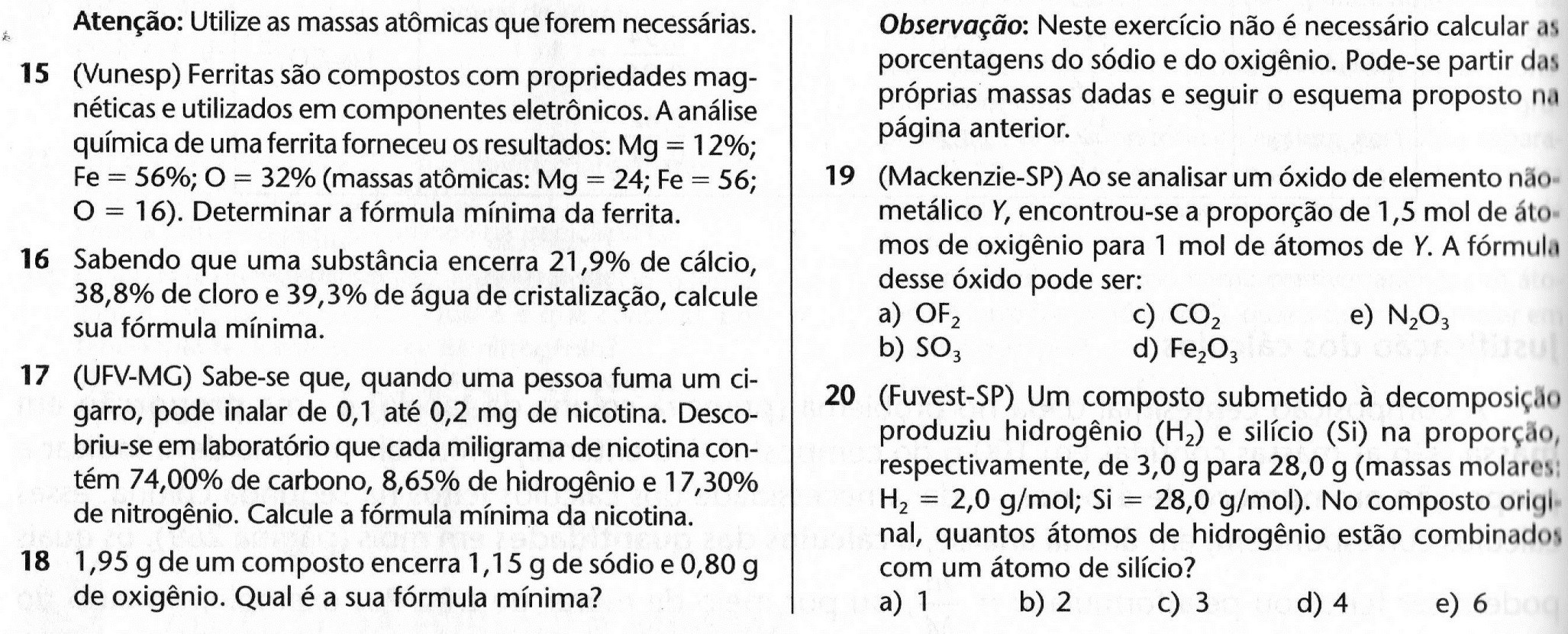 Cálculo da Fórmula Molecular
Fórmula Molecular é a que indica os elementos formadores da substância e o número exato de átomos de cada elemento na molécula dessa substância.
A fórmula molecular ou coincide ou é um múltiplo exato da fórmula mínima. Portanto, um dos caminhos para determinar a fórmula molecular é calcular inicialmente a fórmula mínima e depois multiplicá-la por n. O valor de n, por sua vez, é calculado a partir da massa molar da substância, ou seja:
    (fórmula molecular)= (fórmula mínima) . n
	sendo    n= 1, 2, 3,...número inteiro
Cálculo da Fórmula Molecular
Cálculo da Fórmula Molecular a Partir da Fórmula Mínima
Exemplo:
Uma substância de massa molar 180 g encerra 40,00% de carbono, 6,72% de hidrogênio e 53,28% de oxigênio. Pede-se sua fórmula molecular. (massas atômicas: H=1; C=12; O=16)
Cálculo da Fórmula Molecular a Partir da Fórmula Mínima
RESOLUÇÃO
Calcular inicialmente a fórmula mínima.
Cálculo da Fórmula Molecular a Partir da Fórmula Mínima
Cálculo da Fórmula Molecular a Partir da Fórmula Mínima
Cálculo Direto da Fórmula Molecular
Podemos calcular a fórmula molecular de uma substância sem utilizar a fórmula mínima. Vamos resolver novamente o problema anterior. Pelo enunciado do exemplo anterior, já sabemos que a substância é formada por carbono, hidrogênio e oxigênio, o que nos permite iniciar a resolução do problema escrevendo que a fórmula molecular e a massa serão:
	Cx	Hy	Oz

	12x    +    1y     +     16z  =  180
Cálculo Direto da Fórmula Molecular
Basta, agora, montar uma regra de três para cada um dos elementos químicos que aí aparecem:
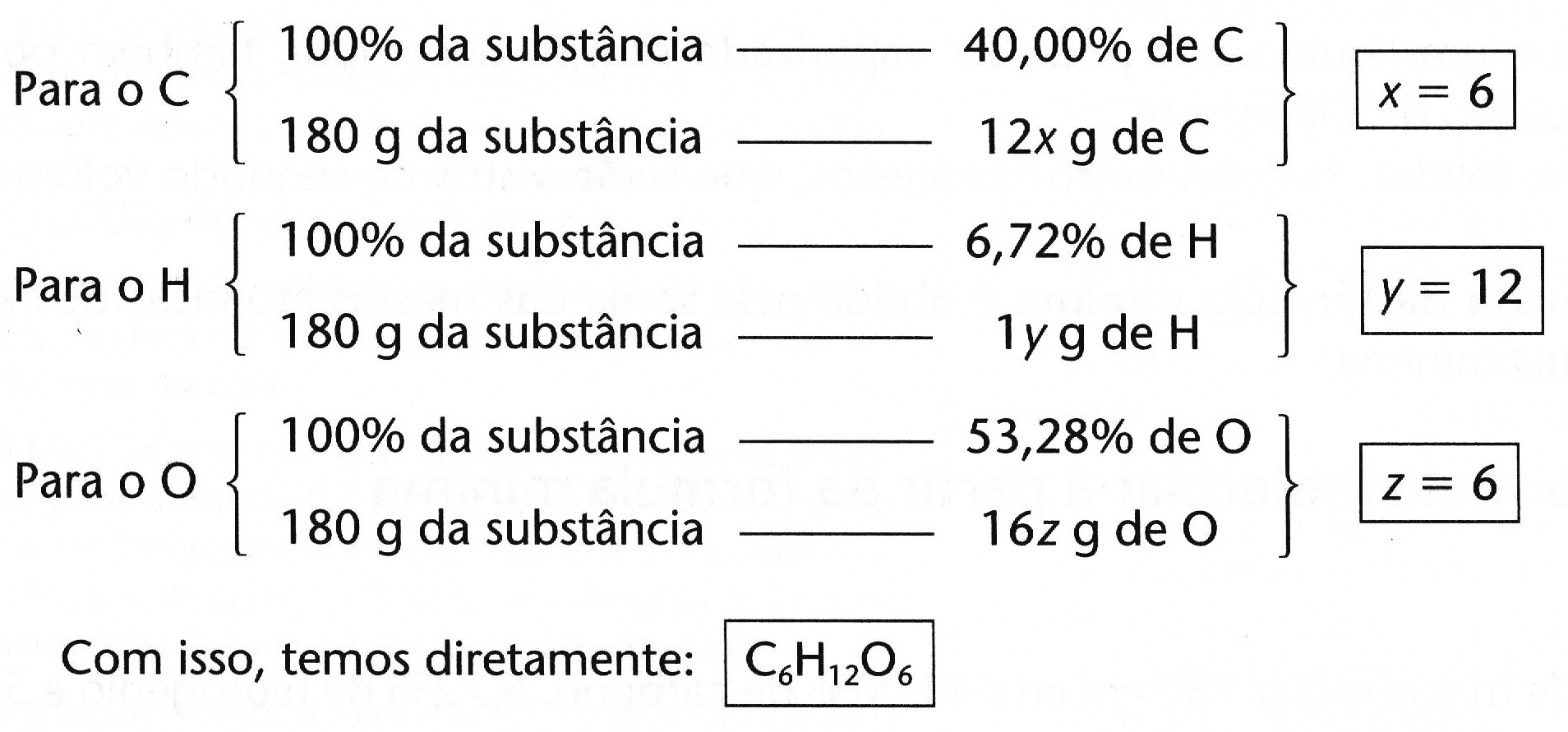 Revisão
O que indica a fórmula molecular?
O que é necessário conhecer para determinar a fórmula molecular de uma substância, tomando como base a fórmula mínima?
Exercícios
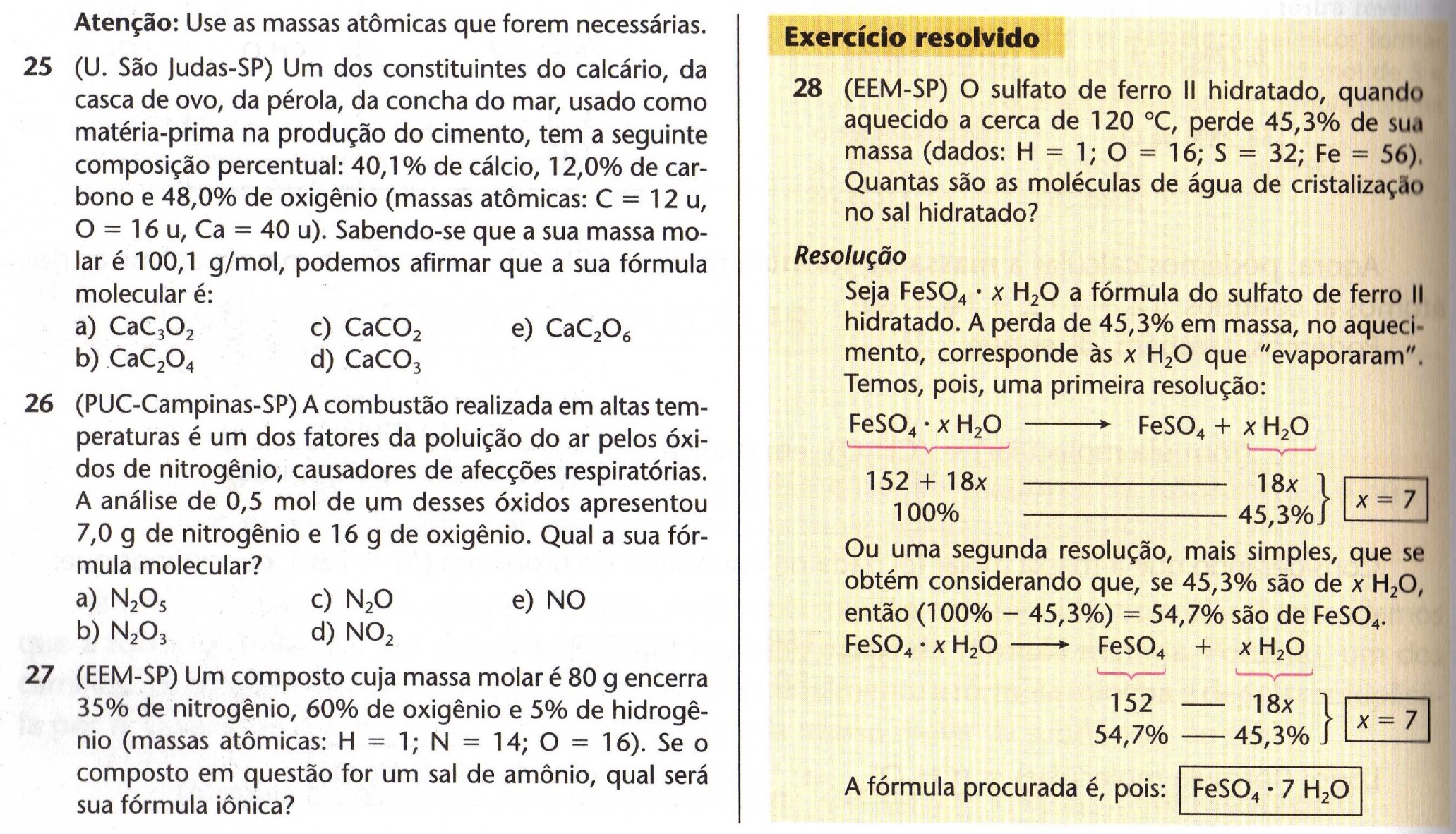